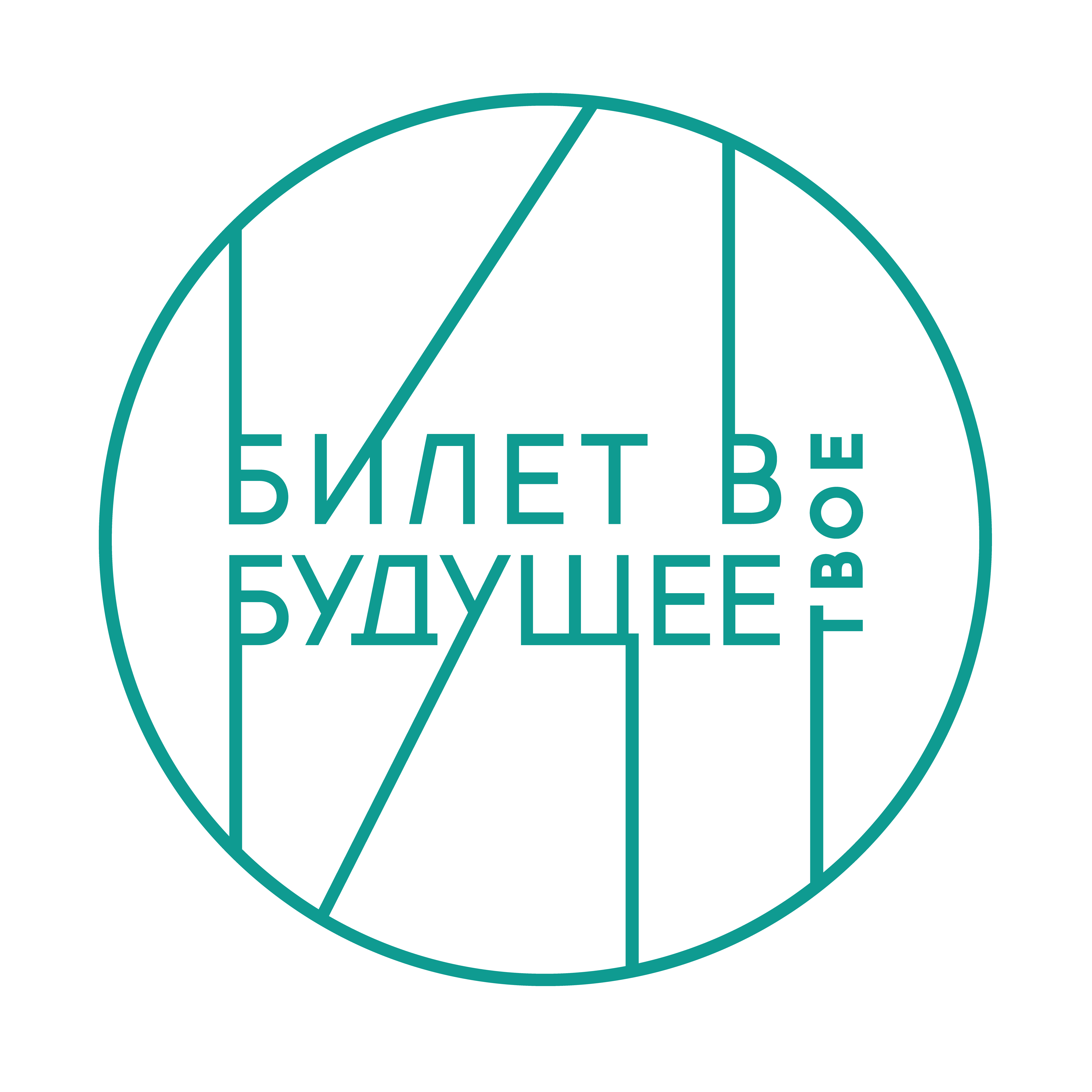 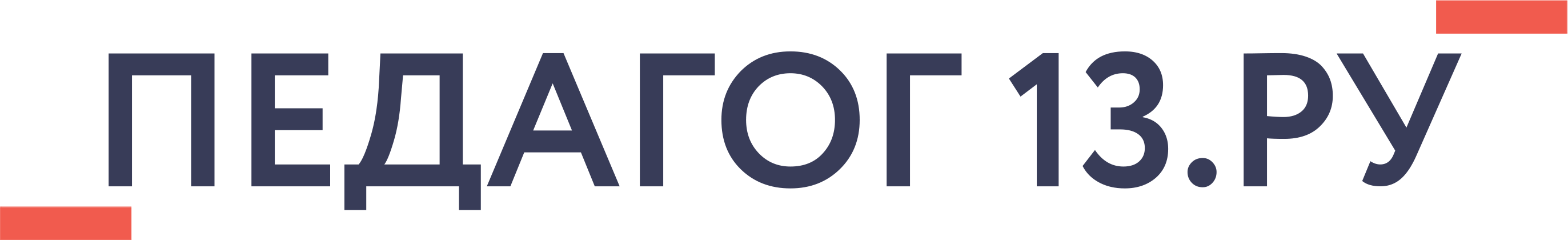 Внеурочная деятельность: курс занятий  «Россия – мои горизонты»
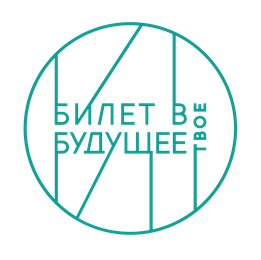 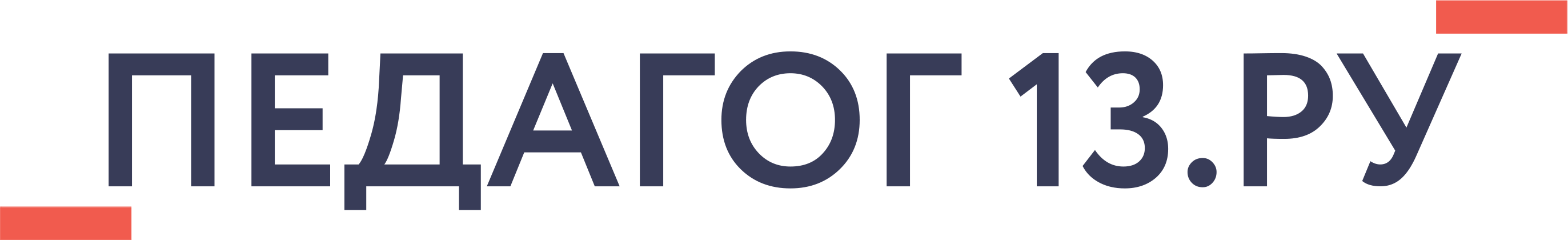 ПРОФОРИЕНТАЦИОННЫЙ МИНИМУМ
Вводится для обучающихся 6-11 классов общеобразовательных организаций, включая детей с ограниченными возможностями здоровья и инвалидностью
Для реализации профориентационных мероприятий в общеобразовательной организации рекомендуется использовать следующие форматы:
урочная деятельность;
внеурочная деятельность: курс занятий «Россия – мои горизонты»;
практико-ориентированный модуль;
дополнительное образование;
профессиональное обучение;
взаимодействие с родителями (законными представителями);
профильные предпрофессиональные классы.
В рамках реализации Профориентационного минимума предусмотрено три уровня:
базовый уровень (учебная нагрузка – не менее 40 часов в год);
основной уровень (не менее 60 часов);
продвинутый уровень (не менее 80 часов).
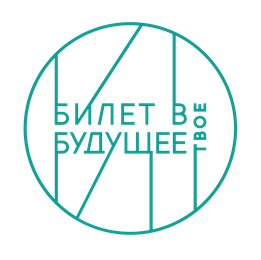 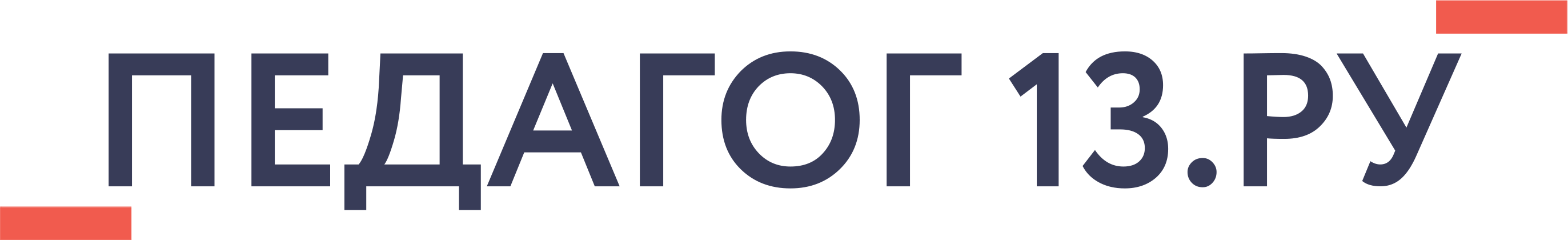 АКТУАЛЬНОСТЬ
Разработан с целью реализации комплексной и систематической профориентационной работы для обучающихся 6-11 классов на основе апробированных материалов Всероссийского проекта «Билет в будущее»


Доступны на сайте проекта «Билет в будущее» (bvbinfo.ru) в разделе «Профминимум»
Курс занятий «Россия - мои горизонты» (подразумевает работу по программе курса внеурочной деятельности «Билет в будущее»)
Информационные и методические материалы:
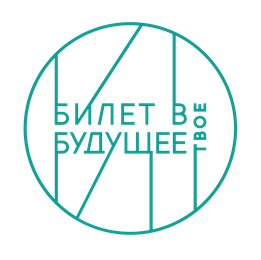 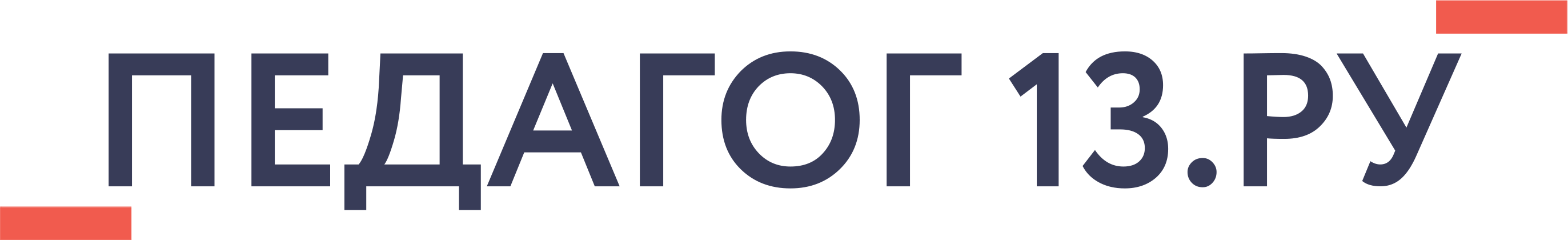 ЦЕЛИ И ЗАДАЧИ
Популяризация культуры труда, связь выбора профессии с персональным счастьем и развитием экономики страны
Формирование представлений о развитии и достижениях страны, знакомство с отраслями экономики
Знакомство с миром профессий, профессиональными навыками и качествами, системой профессионального образования в стране;
Создание обучающимся равных условий для самоопределения, карьерной навигации и профессионального развития с учетом персональных интересов и мотивов на благо процветания и благополучия страны
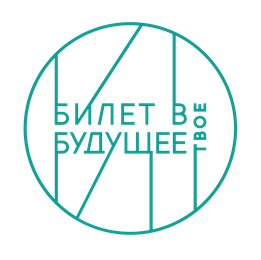 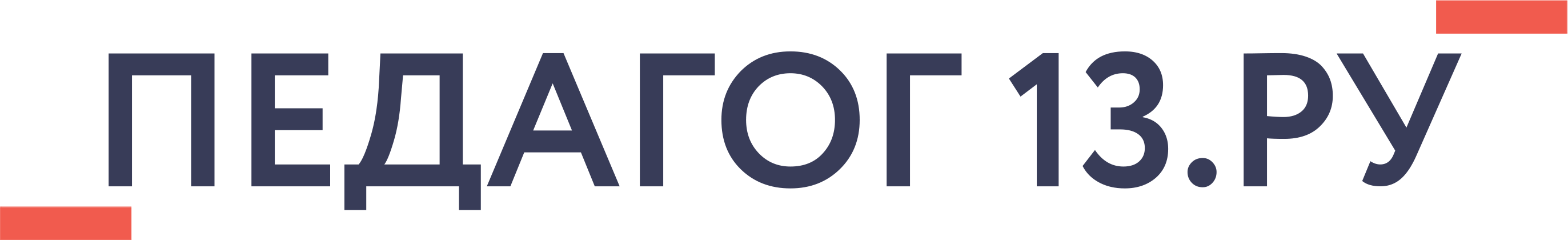 Программа внеурочной деятельности ОО
Курс «Россия-мои горизонты» рассчитан на 34 часа (ежегодно),часть занятий (не более 17 ак. часов из 34) может включать региональный компонент (материалы занятий должны быть утверждены региональным органом исполнительной власти с сфере образования и согласованы  с Фондом Гуманитарных Проектов (федеральным оператором реализации профориентационного минимума) и размещены на цифровом ресурсе федерального оператора).

	Формат проведения: 1 раз в неделю, в течение учебного года в периоды: сентябрь – декабрь, январь – май.
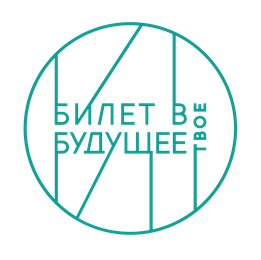 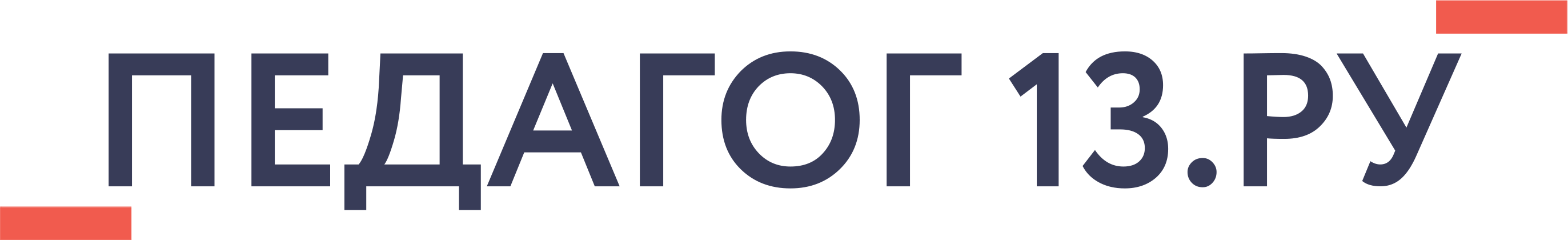 СОДЕРЖАНИЕ
Курс «Россия-мои горизонты» включает:
Профориентационные уроки:
Вводный урок «Моя Россия – мои горизонты» (обзор отраслей экономического развития РФ – счастье в труде)
Тематический профориентационный урок «Открой своё будущее» (введение в профориентацию)
Профориентационные занятия:
Профориентационная диагностика и разбор результатов
Профориентационные занятия (цикл занятий), посвященные отраслям экономики, например, «Система образования России», «Россия промышленная: узнаю достижения страны в сфере промышленности и производства» и т.д.
Профориентационные занятия (цикл занятий) – моделирующая проба на платформе «Билет в будущее» «Пробую профессию» (цикл занятий), например «Пробую профессию в сфере промышленности», «Пробую профессию в цифровой сфере» и т.д.
Занятие – рефлексия (подведение итогов, постановка целей)
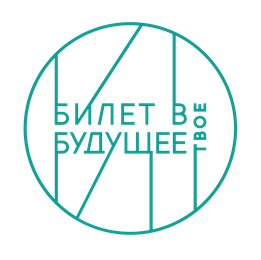 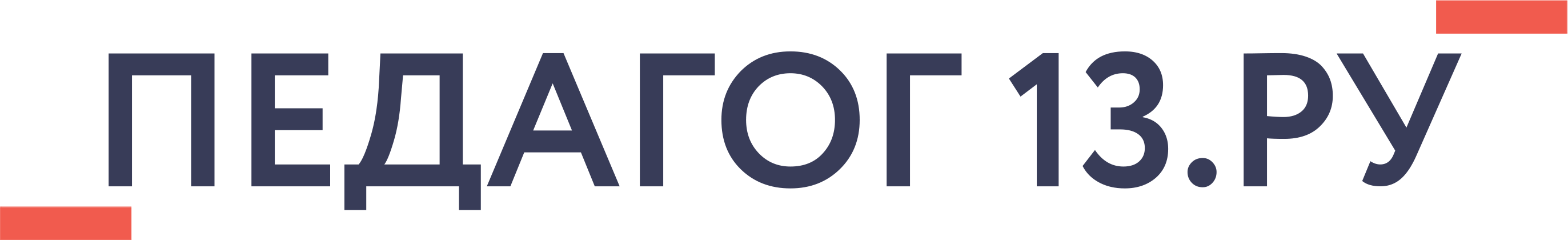 Календарно-тематическое планирование
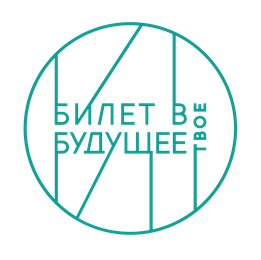 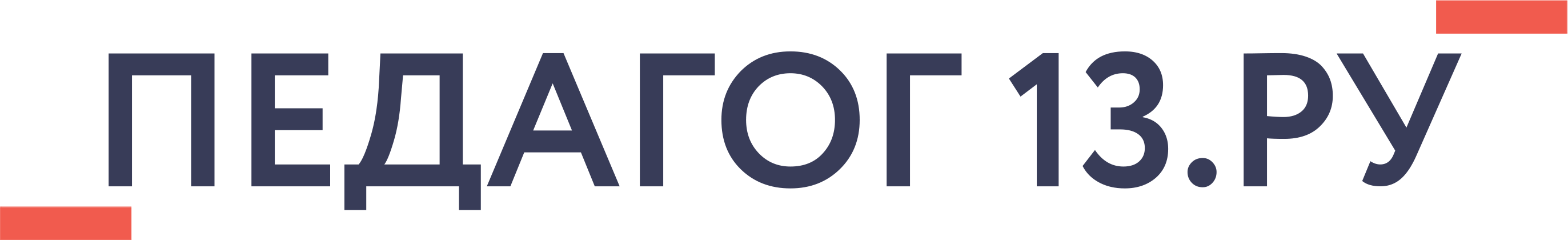 «Конструктор будущего»
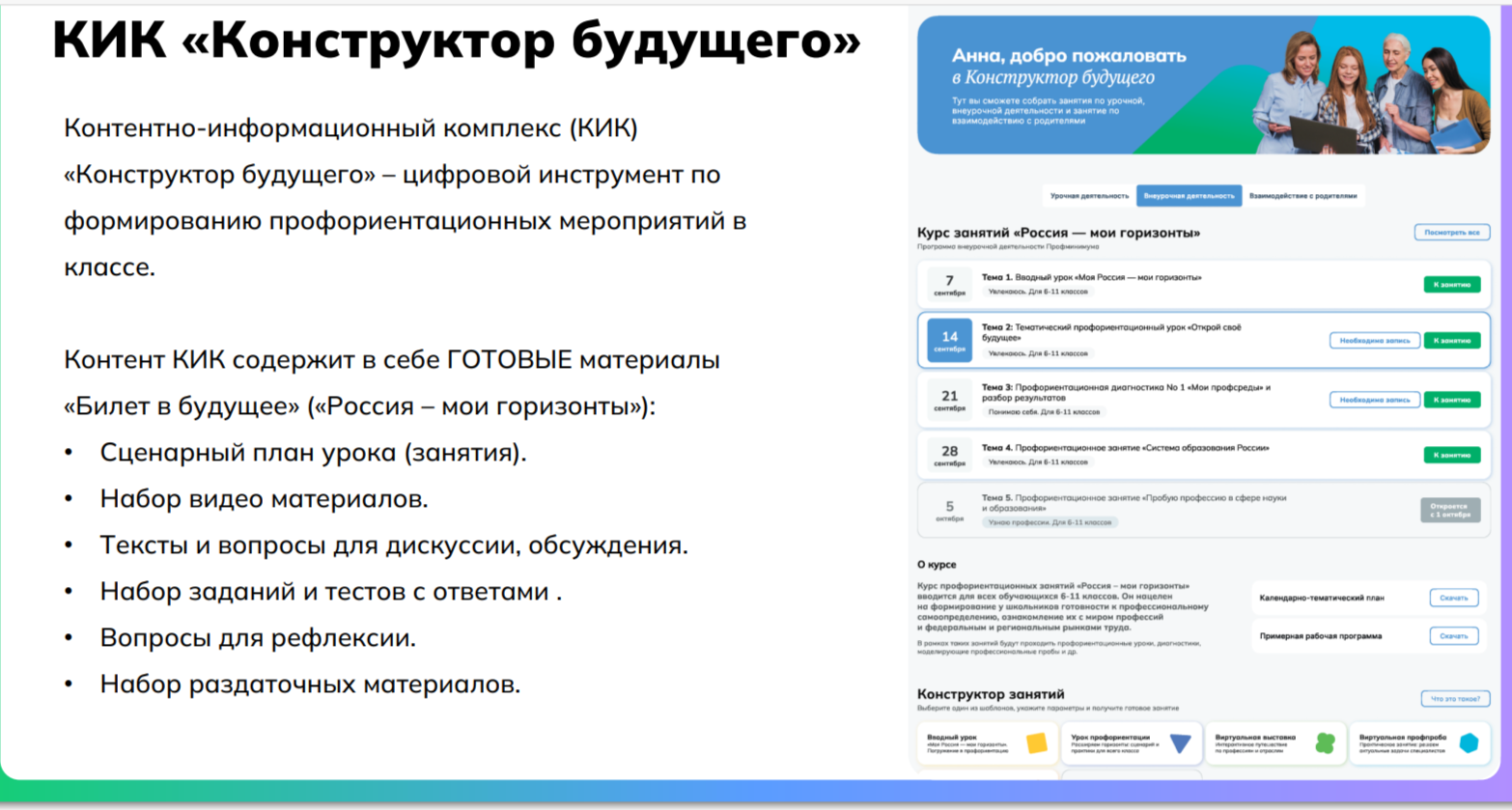 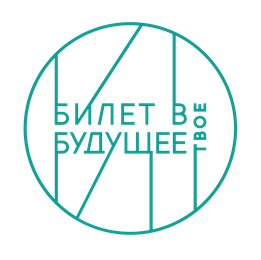 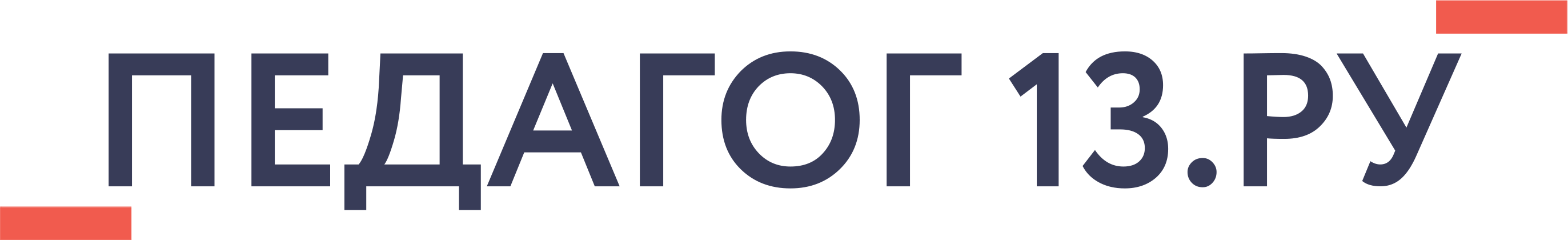 КОНТАКТЫ
8-906-160-46-86 – Малова Наталия Николаевна;

	Почта: Nataly19_89@mail.ru
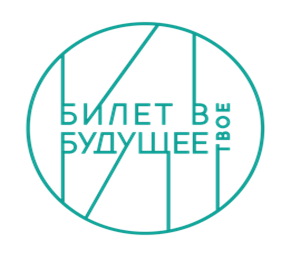 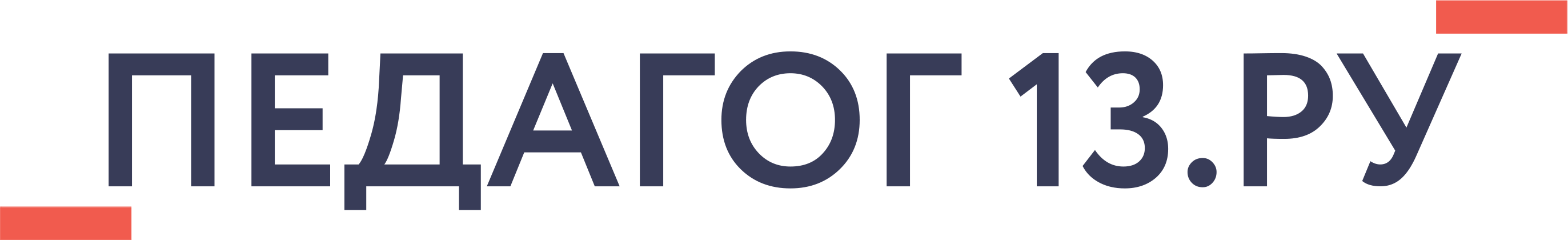 Благодарю  за  внимание!